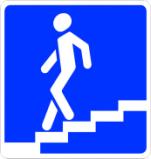 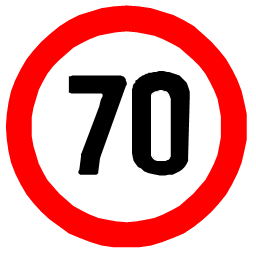 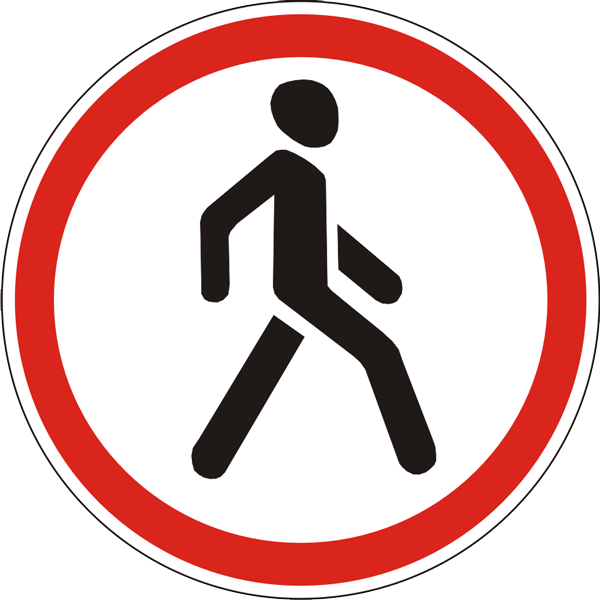 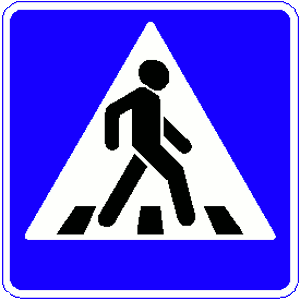 «Безопасность на дороге.»2 часть
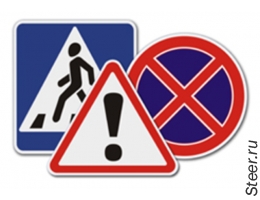 МАДОУ «Детский сад №36»
Воспитатель Санюк Ольга Вячеславовна
Здесь, на посту, в любое время,                                                              Дежурит ловкий постовой,                                                               Он управляет сразу всеми,
                                                          Кто перед ним на мостовой.                                                          Никто на свете так не может                                                               Одним движением руки                                                          Остановить поток прохожих                                                            И пропустить грузовики.                                                                             С. Михалков
Раздел : Регулировщик
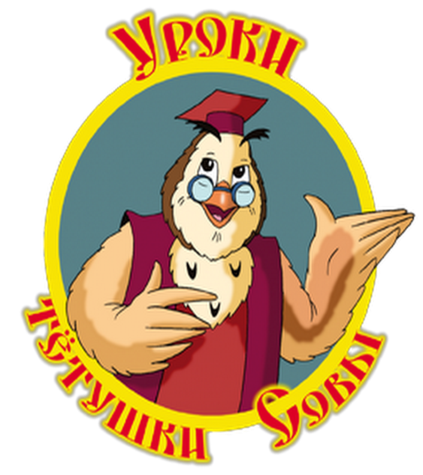 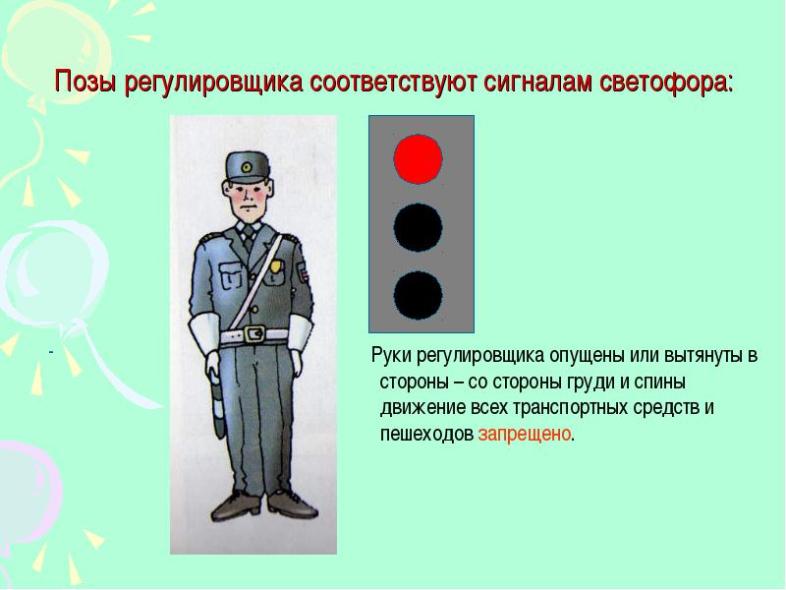 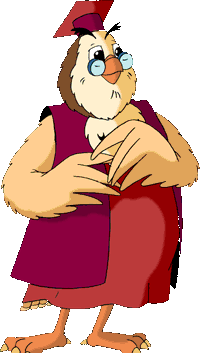 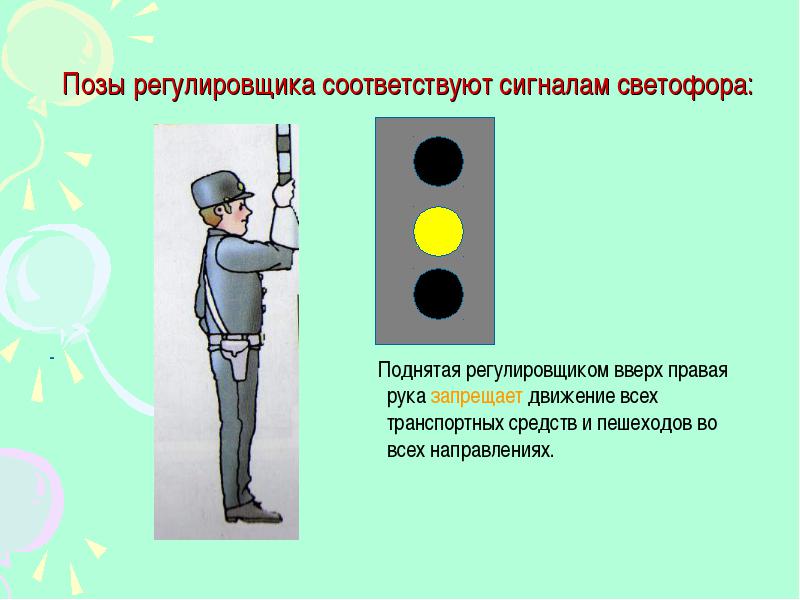 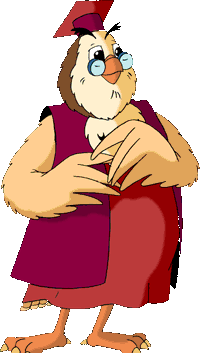 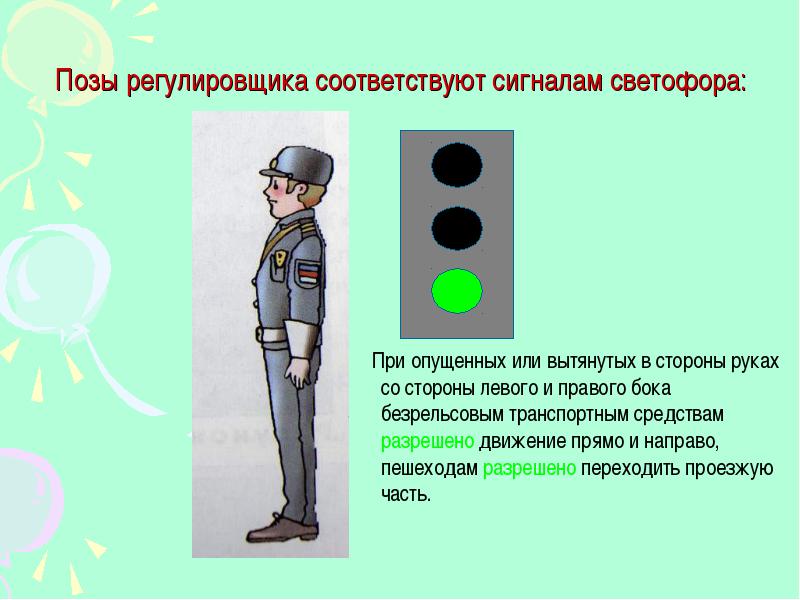 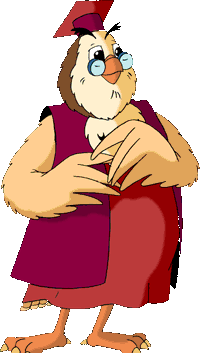 Блок заданий:
 «Кто ты на дороге?
Ты – пешеход!»
Закрепление 
материала
Ты стоишь на автобусной остановке. Кем ты являешься?
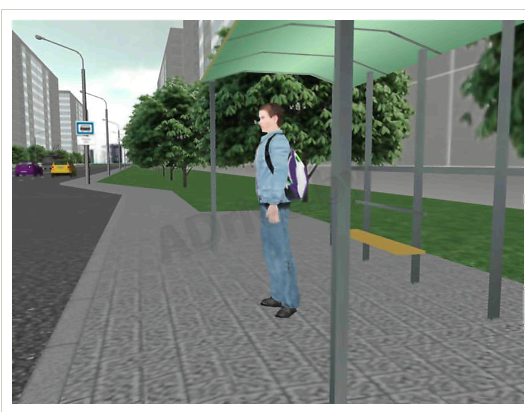 ПРАВИЛЬНО
НЕПРАВИЛЬНО
Участником дорожного движения
Сторонним  наблюдателем
Рано утром ты один на дороге. Необходимо ли соблюдать Правила дорожного движения?
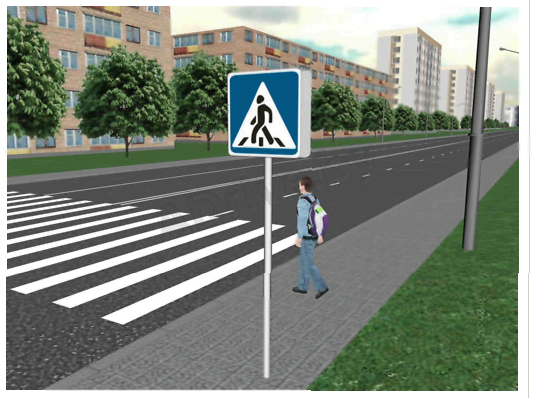 ПРАВИЛЬНО
НЕПРАВИЛЬНО
Да
Нет
Переходя на другую сторону по подземному переходу, являешься ли ты пешеходом?
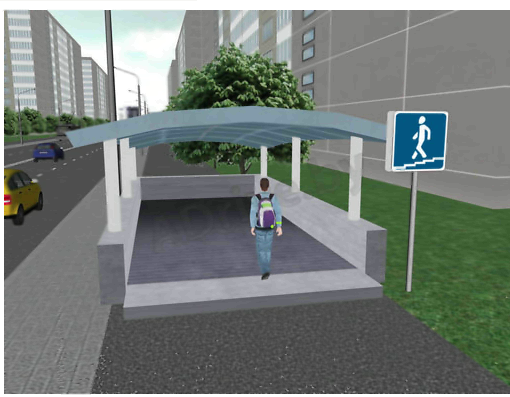 ПРАВИЛЬНО
НЕПРАВИЛЬНО
Да
Нет
Садясь в легковой автомобиль, ты становишься:
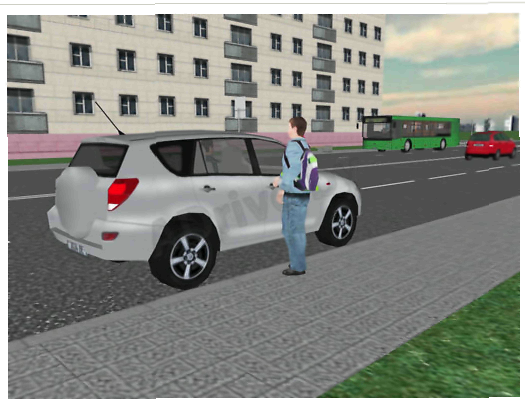 ПРАВИЛЬНО
НЕПРАВИЛЬНО
Пассажиром
Пешеходом
Разрешено ли ходить по проезжей части дороги во дворах?
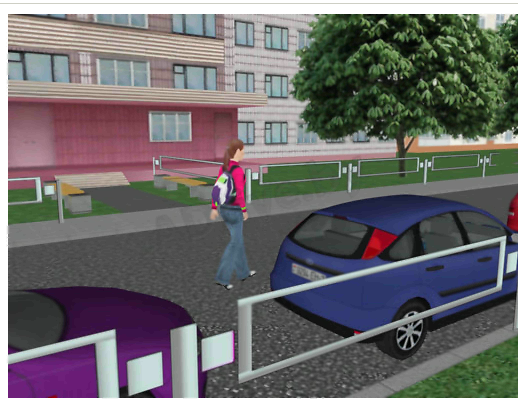 ПРАВИЛЬНО
НЕПРАВИЛЬНО
Да ,разрешено, не препятствуя движению автомобилей
Нет, запрещено
Блок заданий:
 «Дорожные знаки!»
Какой дорожный знак называется «Пешеходная дорожка»?
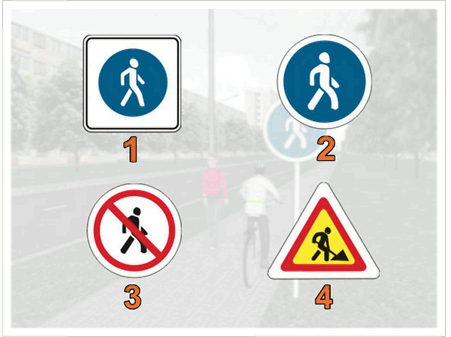 ПРАВИЛЬНО
НЕПРАВИЛЬНО
НЕПРАВИЛЬНО
НЕПРАВИЛЬНО
Знак 1
Знак 2
Знак 3
Знак 4
Какой дорожный знак запрещает движение пешеходов?
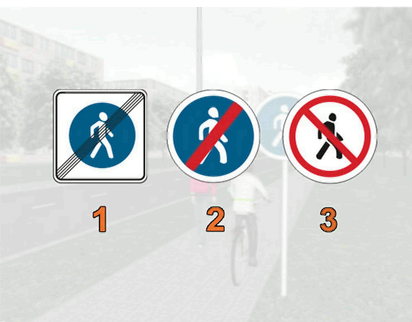 ПРАВИЛЬНО
НЕПРАВИЛЬНО
НЕПРАВИЛЬНО
Знак 1
Знак 2
Знак 3
Какой дорожный знак запрещает движение велосипедистов?
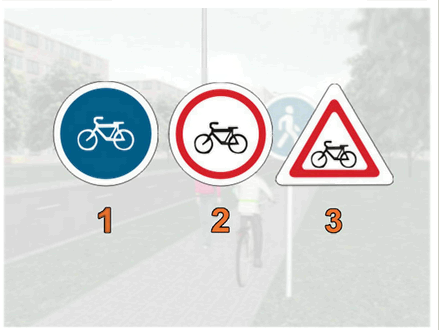 ПРАВИЛЬНО
НЕПРАВИЛЬНО
НЕПРАВИЛЬНО
Знак 1
Знак 2
Знак 3
Что обозначает дорожная разметка?
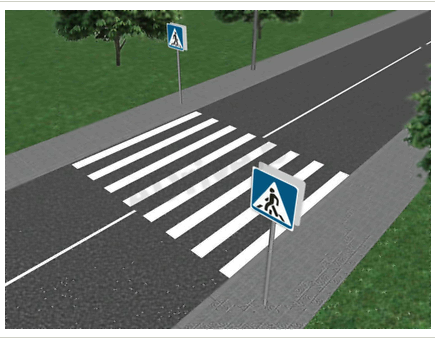 ПРАВИЛЬНО
НЕПРАВИЛЬНО
НЕПРАВИЛЬНО
Нерегулируемый пешеходный переход повышенной опасности.
Пешеходный переход оборудованный дорожными светофорами
Нерегулируемый пешеходный переход.
РЕКОМЕНДАЦИИ ЮНОМУ ПЕШЕХОДУ!!!
Переходить проезжую часть дороги только по пешеходному переходу, а если на перекрестке имеется светофор, то только на  разрешающий, зеленый, его сигнал
Перед выходом на проезжую часть остановиться для наблюдения за дорогой и ни в коем случае не перебегать через нее, не убедившись в своей безопасности;
НЕ играть вблизи проезжей части, непосредственно на ней, а также на остановочных пунктах общественного транспорта;
НЕ выходить на проезжую часть из-за стоящего автомобиля или других препятствий, ограничивающих видимость;
НЕ переходить проезжую часть перед близко движущимся автомобилем, автобусом.
Источники
http://s.pikabu.ru/images/big_size_comm/2012-12_6/13565395797213.jpg
http://kidslife.ru/images/stories/skazki/skazki_na_noch/pro_medvedya.jpg
http://img0.liveinternet.ru/images/attach/c/4/80/198/80198700_large_ezhik5.png
http://funforkids.ru/pictures/card_animals/animal04.jpg
http://f.musiczona.net/_dr/6/58895975.png
http://img1.liveinternet.ru/images/attach/c/2/72/966/72966631_24866c8143ae_1024x768.png
http://copypast.ru/uploads/posts/1365488636_33282016.jpg
http://intellect26.ru/media/k2/items/cache/8ee107fb8e11fa27c5eb0c84c03d7dff_L.jpg
http://www.spielzeug-guenstig.de/images/bilderbullyland/b63608_1_lupe.jpg
http://www.otoys.ru/picturesNew/papo/PAP-50065_4.jpg
http://www.middleburgonline.com/graphics/slight.png
http://davidovo.caduk.ru/images/risunok1.png
http://3.bp.blogspot.com/-4fagYCnmy6g/T4bHaSRgkAI/AAAAAAAABGM/wt88IQOR4i8/s1600/54419583_belochka.jpg
http://lib.znate.ru/pars_docs/refs/29/28153/28153_html_m66f1a337.jpg
http://www.look.com.ua/pic/201210/1400x1050/look.com.ua-57252.jpg
http://media.aknet.kg/uploads/posts/2011-03/1301137432_pa_frog_1280.jpg
http://hq-wallpapers.ru/wallpapers/12/hq-wallpapers_ru_abstraction3d_59049_1280x1024.jpg
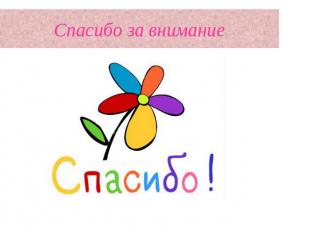